Verbálna komunikácia
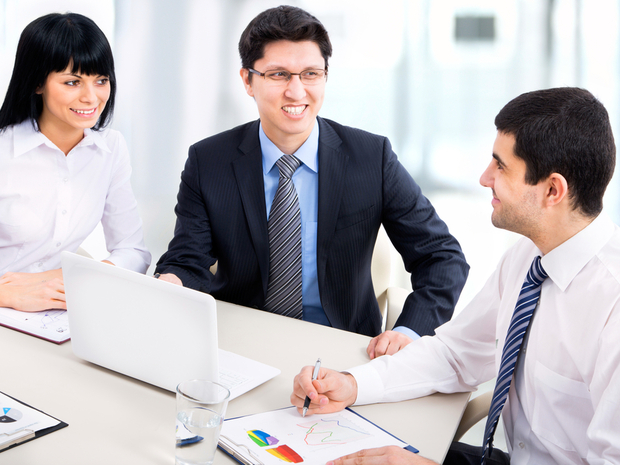 Komunikácia
je základom spoločenského styku ľudí.

Slovo komunikácia sa vyvinulo z latinského „communicare", ktorého význam 
    je robiť niečo spoločne, 
    deliť sa, zverovať sa.
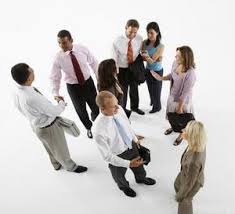 Verbálna komunikácia  je spôsob komunikácie, ktorý má formu hovorenej alebo písanej reči.Jazyk umožňuje sociálny, kultúrny a technický rozvoj človeka.
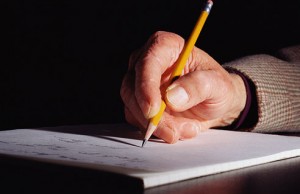 Hovorenú reč umožňuje ľudská schopnosť artikulácie, jemné pohyby úst pri hovorení  hlások. 
Je to dorozumievanie sa za pomoci prirodzeného jazyka, ktorý je najdôležitejším prostriedkom odovzdávania informácií  medzi ľuďmi.
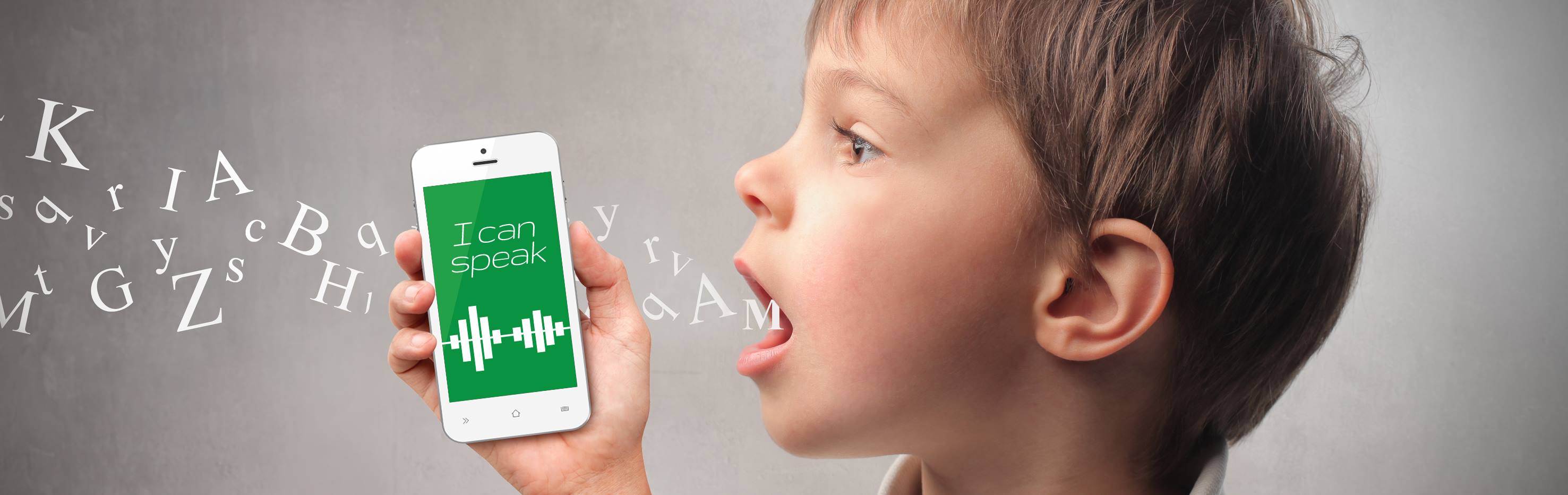 Písomná komunikácia 
-prebieha v odlišnom čase alebo na odlišnom mieste 
-používa sa v informovaní prostredníctvom listov, správ, manuálov, projektov a rôznych dokumentov.
-Výhodami používania písanej komunikácie je čas na presnú formuláciu myšlienok. Odosielateľ aj príjemca sa môže vrátiť k informácií. 
-Nevýhodou je, že možnosť spätnej 
  väzby je obmedzená.
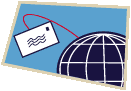 Ďakujem za pozornosť
Jozef Dancák
6.A
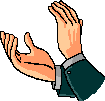